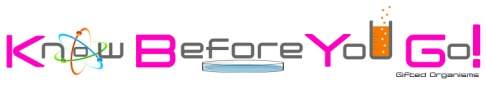 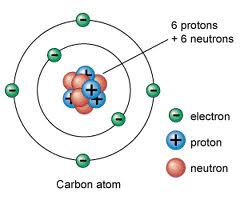 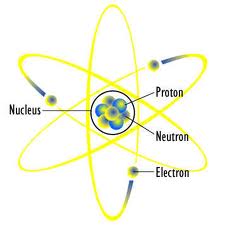 Atomic Structure
Subatomic Particles
The behaviour of matter suggests that it is made up of very small particles.

These particles may be atoms, combinations of atoms (molecules) or electrically charged species called ions.

An atom is the smallest particle of an element that can exist and still have the properties of that element.
Subatomic Particles
The word atom is derived from the Greek word ‘atomos’ meaning indivisible.

Atoms have diameters of about 10-10 m (0.0000000001 m). 

They are made up of electrons, protons and neutrons.  These are sometimes called subatomic particles.
Subatomic Particles
Below is a table visually depicting the relative masses and charges of the sub-atomic particles;  electron, proton and neutron.
Putting Elements in Order
The number of protons in the nucleus of an atom is called the atomic number/proton number.

The atoms of the elements are arranged in order of their atomic number/proton number.

The periodic table is a display of the arrangement of all of the elements known in order of their atomic number.
Electron Shells/Energy Levels
Electrons can be found in electron shells.
A maximum of:2 electrons can hold in the first energy level8 electrons can hold in the second energy level18 electrons (8 then 10) can hold in the third energy levelEach energy level moves further and further away from the nucleus.Energy levels increase as the proton count increases.
Electron Shells/Energy Levels
Each shell can only accommodate a certain number of electrons.  The following table gives information about how many electrons are present within each electron shell.  The arrangement of electrons in an atom is called the electronic configuration.
Electron Arrangement/Configuration
In a neutral atom the number of electrons equals the number of protons.

The electron arrangement/configuration in an atom is deduced by adding electrons, one at a time to the shells.For example:  Carbon has 6 protons so therefore it has 6 electrons.  The electronic configuration for carbon is -  2.4

Determine the electronic configuration for the first 20 elements using the information present on the next two slides.  Carbon has already been done for you.
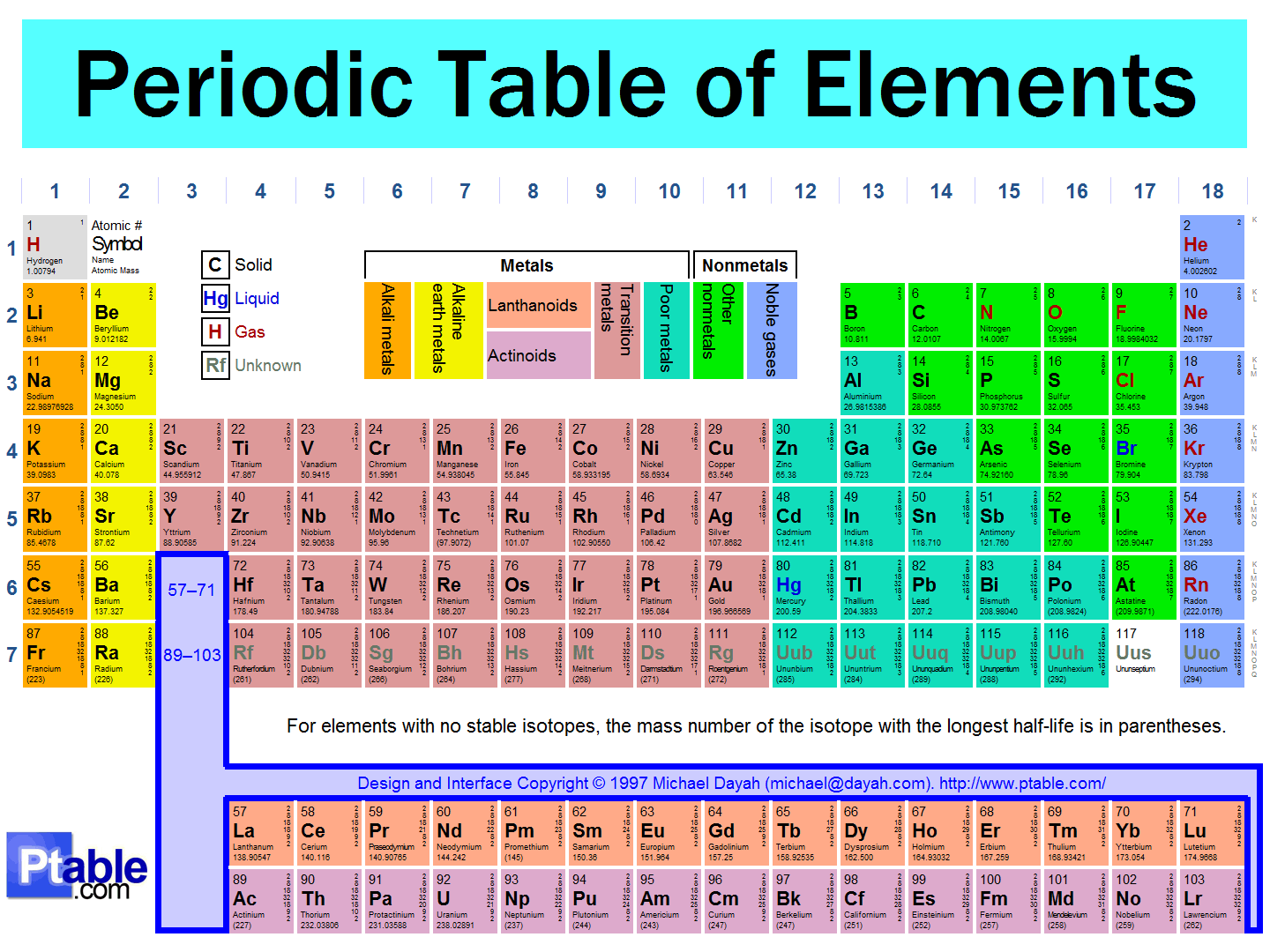 Table of First 20 Elements and some of their Properties and Characteristics
Electron Arrangement/Configuration
If an atom has seven electrons what do you think would be the electronic configuration.  Draw this atom’s electron shells and state how many protons, electrons and neutrons are present.






	Try to complete the following table:
Electron Shells/Energy Levels
Try arranging the electrons of the oxygen atom.  It has 8 electrons, 8 protons and 8 neutrons.  The shells are drawn for you.  Use an ‘X’ to denote an electron.  Can you try to determine oxygen’s electronic configuration?

**The rules of filling shells with electrons are as follows:a.  Fill the shell before adding electrons to the next shell.b.  Each shell can accommodate the maximum number of electrons as depicted in the table above.
8p8n
nucleus
Counting Subatomic Particles
Atoms of each element have their own symbol to distinguish the element from others.

Below is a list of some popular elements with their symbols:Sodium		NaPotassium		KMagnesium	MgCalcium		CaIron			FePlatinum		Pt
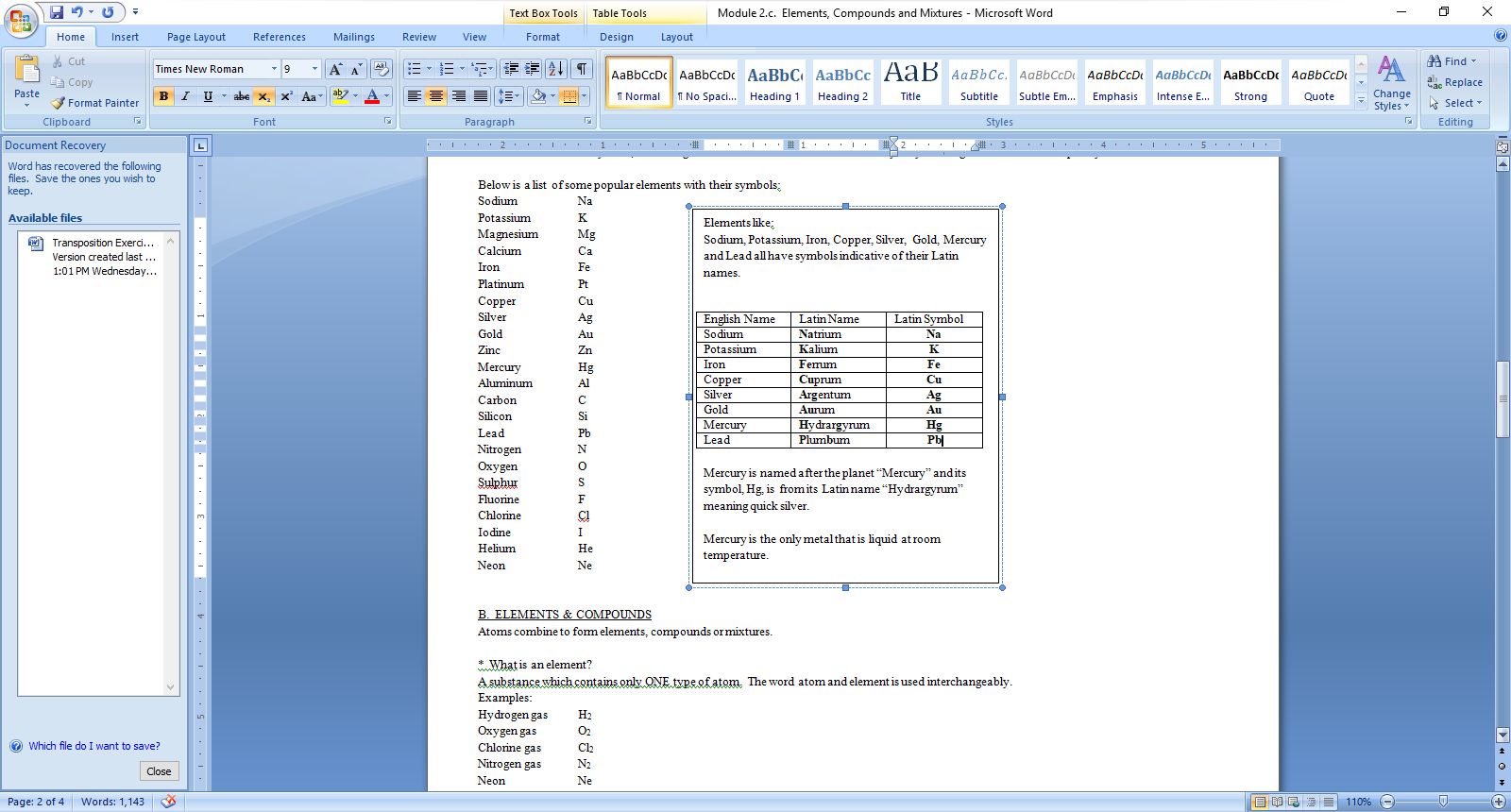 Counting Subatomic Particles
Atoms of different elements have different numbers of protons.  The number of protons is the atomic number.

Protons + Neutrons = Mass Number

The number of electrons in a neutral atom equals the number of protons.

Positively charged ions are atoms that have lost one or more electrons.  For example:  Na+, Ca2+

Negatively charged ions are atoms that have gained one or more electrons.  Cl-, O2-
A Simple Notation for Atoms
4020CaWhere 40 = mass number (the big number is always on top)& 20 = atomic or proton number (the little number is always below)
Try the following:How many electrons are in the following species:2311Na, 3216S, 6429Cu, 115B
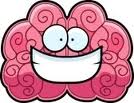 Valence Shell & Electrons
The valence shell is the outer most shell that is occupied by electrons.

The electrons in this outer shell are involved in bonding and are referred to as valence electrons.

During chemical reactions the valence electrons are rearranged while the rest of the atom, that is the nucleus and inner shells of electrons, remains intact.
How many valence electrons are there in boron if it has 5 electrons?  Hint - First draw the atom’s electron shells and then predict its electronic configuration.
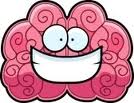 Isotopes
Isotopes are atoms of the same element which have different mass numbers.  a.  Isotopes of an element have th same number of protons and electronsb.  The difference in mass numbers for the isotopes of an element is due to the different numbers of neutrons in their nucleic.  Isotopes of the same element have identical chemical propertiesd.  Isotopes of an element may differ slightly in physical propertiese.  Most naturally occurring elements have more than one stable isotopeIt was once believed that all atoms of the same element were identical.  However, in 1919 Francis Aston showed that atoms of a given element may have different mass numbers, that is, have different numbers of neutrons.  He called these isotopes.Chlorine has two isotopes one with a mass number of 35 and one with a mass number of 37.  They are written as chlorine-35 and chlorine 37.  How many electrons and neutrons are in each of the isotopes of chlorine given that they both have a proton count of 17?
Isotopes
Isotopes may occur naturally or be artificially/synthetically made.
Artificial isotopes are made by bombarding atoms (or more correctly nuclei) with neutrons or high-energy charged particles.
Most artificial, and some naturally occurring isotopes, have unstable nuclei.  Isotopes with unstable nuclei are radioactive.  Some examples of radioactive isotopes are:  146C,    2411Na,     23592U *,    6027Co*   etc....   (the * denotes artificially produced isotopes)
Radioactivity was artificially discovered by Henry Becquerel in 1896. 
Radioactive isotopes spontaneously eject, from their nuclei, alpha particles (α), beta particles  (β) and gamma radiation (γ).  When radioactive isotopes eject particles and radiations they become more stable.
The emission of both alpha particles and beta particles changes the number of protons in the nucleus.  A different kind of atom is therefore produced.

The composition of an isotope is usually written as follows:      AZE    Where A represents the mass number, Z represents the atomic number and E represents the symbol of the element.How can Chlorine-35 and Chlorine-37 be written then?
IsotopesRadioactive Decay
Alpha particles or α - particles:They are helium nuclei, 42He+The emission of an alpha particle leads to a decrease in atomic number by 2 and mass number by 4.Example::  23892U    42He  +  ___ __Th     Fill in the blanks given the above information.

Beta particles or β-particles:They are high speed electronsThe emission of a beta particle results in an increase in atomic number by 1.The mass number is unchangedExample::  2411Na    0-1β  +  __________   Fill in the blank here and tell me what element will be given off given the above information.

Gamma rays:They are electromagnetic waves of short wavelength.The emission of alpha or beta particles is often accompanied by the emission of gamma rays.The emission of gamma rays does not affect the atomic number or the mass number.**Please note that radioactive particles and rays have different penetrating powers.  Alpha particles do not penetrate paper and can be easily stopped by air.  Beta particles can penetrate pape but are stopped by aluminum sheets.  Gamma rays, is the strongest of them all and can penetrate all of the above including slabs of concrete/lead and considerable thicknesses of elements with high atomic mass.